ФЕДЕРАЛЬНАЯ СЛУЖБА ПО ТРУДУ И  ЗАНЯТОСТИ
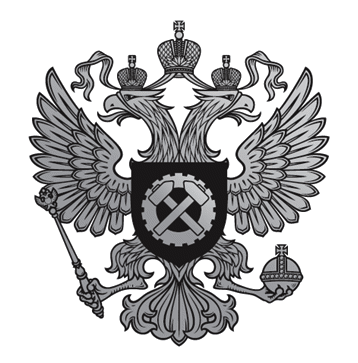 ПРИМЕНЕНИЕ ЦИФРОВЫХ ТЕХНОЛОГИЙ В КОНТРОЛЬНО-НАДЗОРНОЙ ДЕЯТЕЛЬНОСТИ
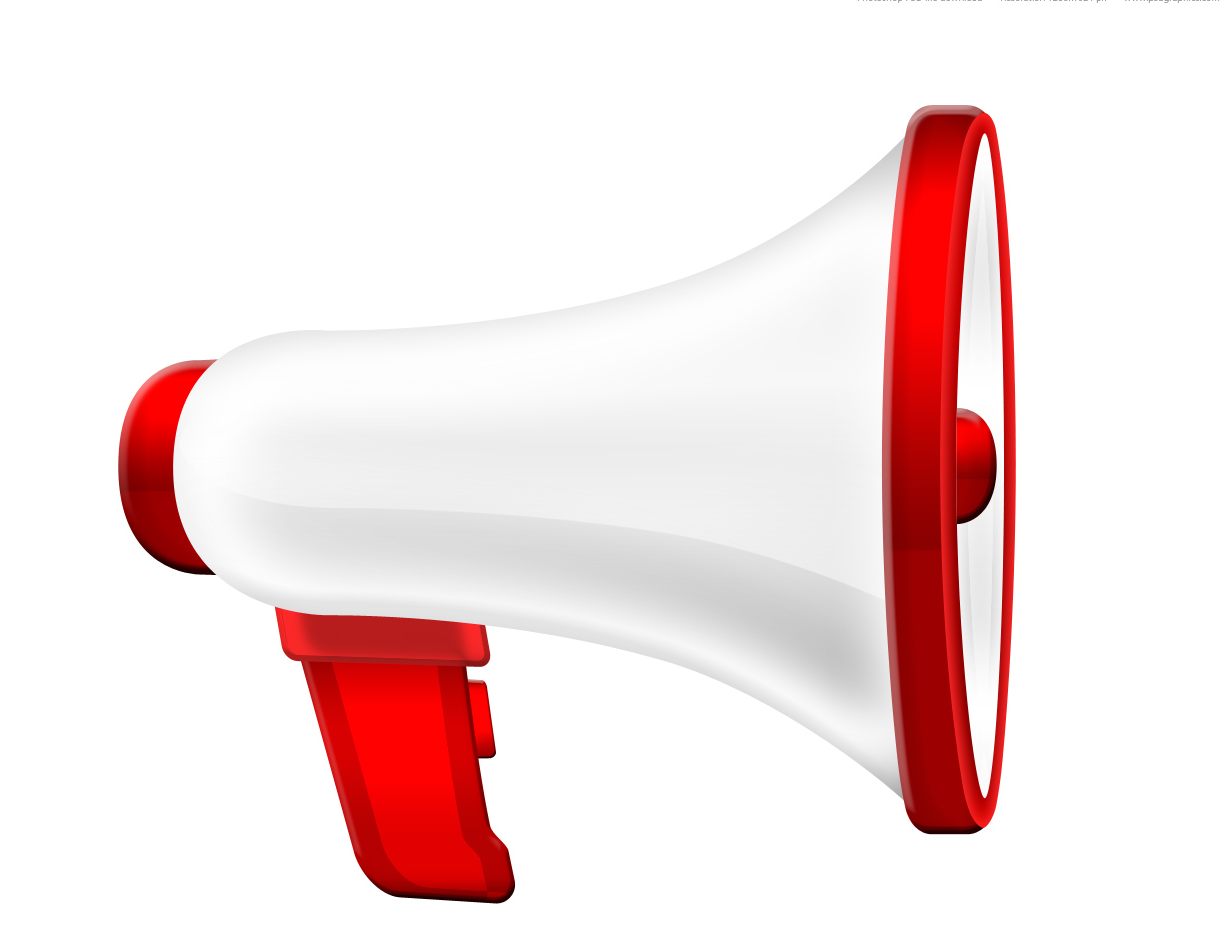 «ВЫЗОВЫ» 
ЦИФРОВОЙ ЭКОНОМИКИ
2
ПРЕДПОСЫЛКИ ВНЕДРЕНИЯ  ЦИФРОВЫХ ТЕХНОЛОГИЙ В КНД И ДЕЙСТВУЮЩИЕ ОГРАНИЧЕНИЯ
Предпосылки

В настоящее время широко распространяется практика ведения работодателями документов в электронной форме
В условиях развития электронного документооборота, появляется необходимость обеспечения со стороны государства возможности взаимодействия с участниками трудовых отношений в электронной форме
Эффективно функционируют и используются участниками трудовых отношений электронные сервисы «Онлайнинспекция.рф»
Реализована первая очередь создания АСУ КНД
Ограничения

Правовые ограничения на ведение кадровых документов в электронной форме
Отсутствие унифицированных форматов ведения кадровых документов в электронной форме
Отсутствие единых требований к кадровыми корпоративным информационным системам в части взаимодействия с государственными информационными системами.
3
ЭЛЕКТРОННАЯ ПРОВЕРКА (АУДИТ) КАДРОВЫХ ДОКУМЕНТОВ
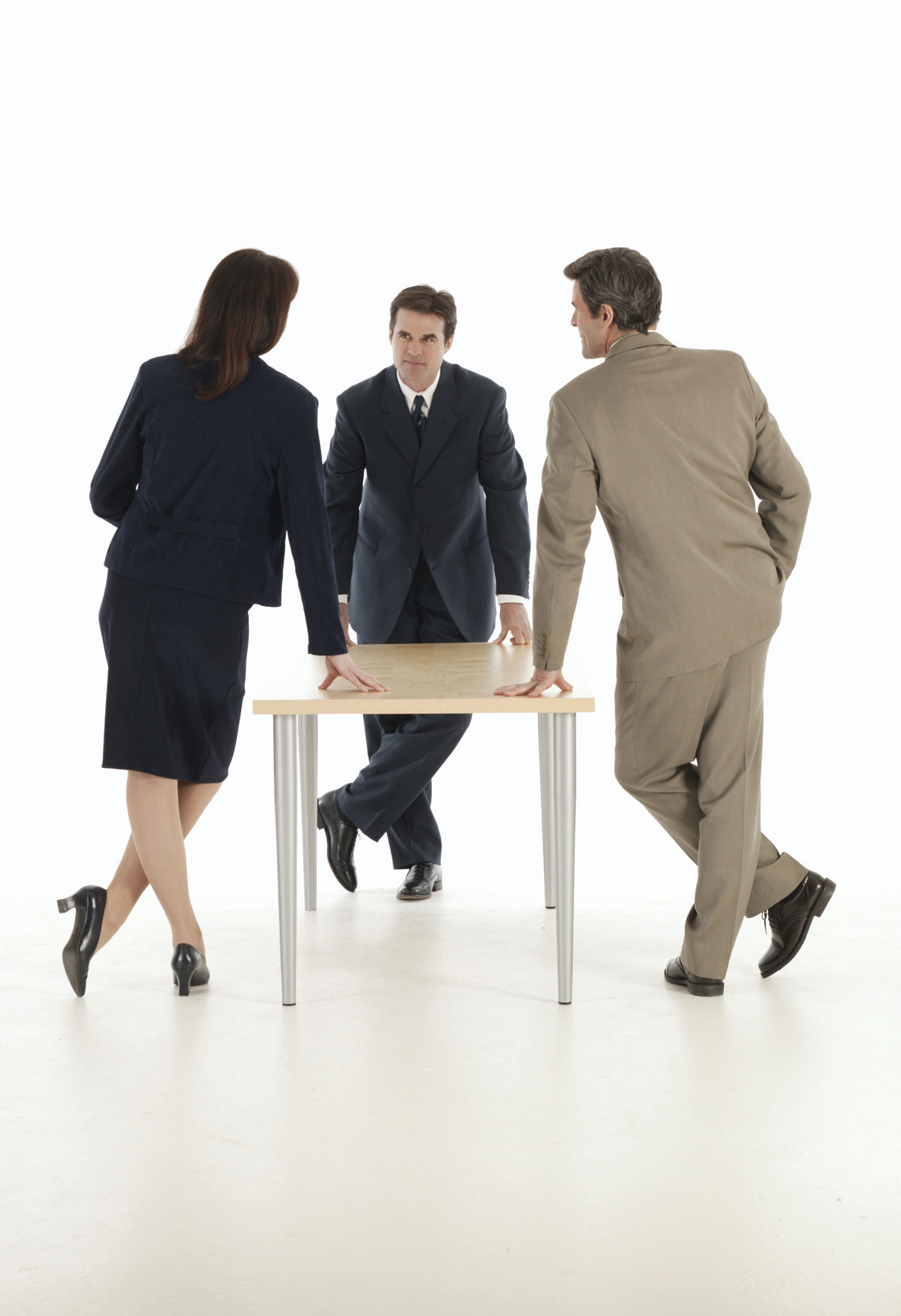 24 января 2018г. 
Роструд завершил электронную проверку (аудит) кадровых документов 
ПАО «Сбербанк» и НАО «Юлмарт»
4
ПОРЯДОК И ИНФРАСТРУКТУРА ЭЛЕКТРОННОГО ВЗАИМОДЕЙСТВИЯ
 МЕЖДУ ГИТ И ПРОВЕРЯЕМЫМ ЛИЦОМ
ГИТ
Проверяемое лицо
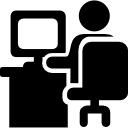 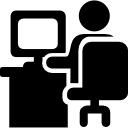 Система защищенного юридически значимого обмена электронными документами
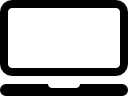 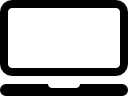 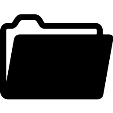 Система обмена
Система обмена
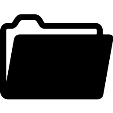 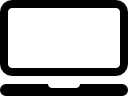 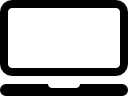 Корпоративная
СЭД
АСУ КНД
5
СИСТЕМНЫЙ МОНИТОРИНГ СОБЛЮДЕНИЯ ТРУДОВОГО ЗАКОНОДАТЕЛЬСТВА
ПРЕИМУЩЕСТВА ВНЕДРЕНИЯ «ЭЛЕКТРОННОГО НАДЗОРА»
6
КОМПЛЕКСНЫЙ ПОДХОД К ВНЕДРЕНИЮ ЦИФРОВЫХ ТЕХНОЛОГИЙ В КНД
ОПТИМИЗАЦИЯ
ВНЕСЕНИЕ ИЗМЕНЕНИЙ В ЗАКОНОДАТЕЛЬСТВО
АВТОМАТИЗАЦИЯ
ВНЕДРЕНИЕ НОВЫХ ИНСТУМЕНТОВ НАДЗОРНОЙ ДЕЯТЕЛЬНОСТИ (система внутреннего контроля, проверочные листы, риск-ориентированная модель осуществления КНД и др. )
7
ИНСТРУМЕНТЫ, СОЗДАВАЕМЫЕ В ЦЕЛЯХ ОБЕСПЕЧЕНИЯ ЭФФЕКТИВНОСТИ ОСУЩЕСТВЛЕНИЯ КНД В ЭЛЕКТРОННОЙ ФОРМЕ
8
АВТОМАТИЗИРОВАННАЯ СИСТЕМА УПРАВЛЕНИЯ КОНТРОЛЬНО-НАДЗОРНОЙ ДЕЯТЕЛЬНОСТЬЮ (АСУ КНД)
СИСТЕМА КЛИЕНТООРИЕНТИРОВАННЫХ ИНТЕРАКТИВНЫХ СЕРВИСОВ ДЛЯ РАБОТНИКА И РАБОТОДАТЕЛЯ
ФОИВ 

 

ФОНДЫ
ПОДСИСТЕМА ИНФОРМАЦИОННО-АНАЛИТИЧЕСКОГО ОБЕСПЕЧЕНИЯ КНД
Модуль формирования электронных паспортов инспекций
Модуль информационного и справочного обеспечения
Аналитические модули и базы знаний
ПОДСИСТЕМА МЕЖВЕДОМСТВЕННОГО ЭЛЕКТРОННОГО ВЗАИМОДЕЙСТВИЯ
Система электронного документооборота
ПОДСИСТЕМА 
ИНТЕЛЛЕКТУАЛЬНОГО РИСК-ОРИЕНТИРОВАННОГО  ПЛАНИРОВАНИЯ КНД
ПОДСИСТЕМА УПРАВЛЕНИЯ ПРОЦЕССАМИ КНД
Подсистема КПЭ (планирование целевых показателей, достижение показателей, контроль отклонений для инспекции в целом и для инспекторов)
Подсистема КПЭ (планирование целевых показателей, достижение показателей, контроль отклонений для инспекции в целом и для инспекторов)
Ситуационный 
центр
Модули управления основными процессами КНД
Модуль управления основными процессами КНД
Модуль долгосрочного планирования КНД
Модуль управления основными процессами КНД
Модуль управления процессами  досудебного обжалования и ведения административных дел
Личные кабинет руководителя  РОСТРУДА
Модуль текущего планирования КНД
Модуль виртуализации и кэширования процессов КНД
Модуль управления  качеством технологических  процессов КНД
Личные кабинеты инспекторов ГИТ
Личные кабинеты руководителей ГИТ
Личные кабинеты руководителей
Личные кабинеты руководителей
Личные кабинеты руководителей
Личные кабинеты руководителей
ПОДСИСТЕМА УПРАВЛЕНИЯ  МАТЕРИАЛЬНЫМ И РЕСУРСНЫМ ОБЕСПЕЧЕНИЕМ
Модуль управления персоналом
Модуль управления бюджетированием
Модуль управления материальными ресурсами
9
РЕЗУЛЬТАТЫ «ПИЛОТНОГО» ПРОЕКТА ПО ПРОВЕДЕНИЮ ЭЛЕКТРОННОЙ ПРОВЕРКИ КАДРОВЫХ ДОКУМЕНТОВ
10
ДЕЙСТВУЮЩИЕ ОГРАНИЧЕНИЯ ДЛЯ ПРОВЕДЕНИЯ ЭЛЕКТРОННОЙ ПРОВЕРКИ
11
ПЕРСПЕКТИВНЫЕ НАПРАВЛЕНИЯ РАБОТЫ 
ПО ВНЕДРЕНИЮ «ЭЛЕКТРОННОГО НАДЗОРА» - I
12
ПЕРСПЕКТИВНЫЕ НАПРАВЛЕНИЯ РАБОТЫ 
ПО ВНЕДРЕНИЮ «ЭЛЕКТРОННОГО НАДЗОРА» - II
13
«ЛИЧНЫЙ КАБИНЕТ» РАБОТОДАТЕЛЯ
Работодатель
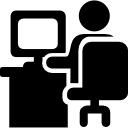 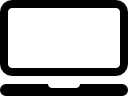 Корпоративная СЭД
ЛК работодателя
ЕСИА. Идентификация
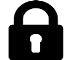 СИСТЕМА КЛИЕНТООРИЕНТИРОВАННЫХ ИНТЕРАКТИВНЫХ СЕРВИСОВ ДЛЯ РАБОТНИКА И РАБОТОДАТЕЛЯ
ФОИВ 

 

ФОНДЫ
ПОДСИСТЕМА ИНФОРМАЦИОННО-АНАЛИТИЧЕСКОГО ОБЕСПЕЧЕНИЯ КНД
Модуль формирования электронных паспортов инспекций
Модуль информационного и справочного обеспечения
Аналитические модули и базы знаний
ПОДСИСТЕМА МЕЖВЕДОМСТВЕННОГО ЭЛЕКТРОННОГО ВЗАИМОДЕЙСТВИЯ
Система электронного документооборота
ПОДСИСТЕМА 
ИНТЕЛЛЕКТУАЛЬНОГО РИСК-ОРИЕНТИРОВАННОГО  ПЛАНИРОВАНИЯ КНД
ПОДСИСТЕМА УПРАВЛЕНИЯ ПРОЦЕССАМИ КНД
Подсистема КПЭ (планирование целевых показателей, достижение показателей, контроль отклонений для инспекции в целом и для инспекторов)
Подсистема КПЭ (планирование целевых показателей, достижение показателей, контроль отклонений для инспекции в целом и для инспекторов)
Ситуационный 
центр
Модули управления основными процессами КНД
Модуль управления основными процессами КНД
Модуль долгосрочного планирования КНД
Модуль управления основными процессами КНД
Модуль управления процессами  досудебного обжалования и ведения административных дел
Личные кабинет руководителя  РОСТРУДА
Модуль текущего планирования КНД
Модуль виртуализации и кэширования процессов КНД
Модуль управления  качеством технологических  процессов КНД
Личные кабинеты инспекторов ГИТ
Личные кабинеты руководителей ГИТ
Личные кабинеты руководителей
Личные кабинеты руководителей
Личные кабинеты руководителей
Личные кабинеты руководителей
ПОДСИСТЕМА УПРАВЛЕНИЯ  МАТЕРИАЛЬНЫМ И РЕСУРСНЫМ ОБЕСПЕЧЕНИЕМ
Модуль управления персоналом
Модуль управления бюджетированием
Модуль управления материальными ресурсами
14
ПЕРСПЕКТИВНЫЕ НАПРАВЛЕНИЯ РАБОТЫ 
ПО ВНЕДРЕНИЮ «ЭЛЕКТРОННОГО НАДЗОРА» - III
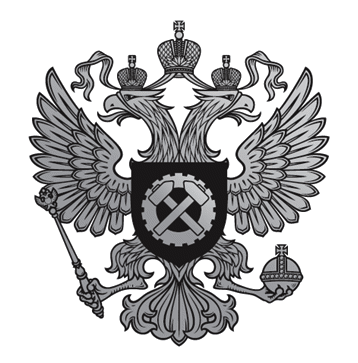 «Пилотный» проект
 по внедрению электронного кадрового документооборота в деятельность микропредприятий в 2018г. и проведению проверки (аудита) в электронной форме
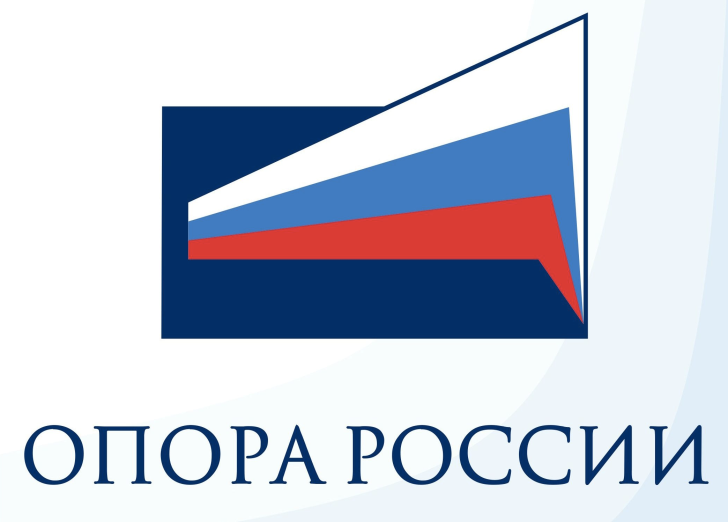 15
СПАСИБО ЗА ВНИМАНИЕ!
16